تربية محصول الذرة الصفراء :- 
أن محصول الذرة الصفراء من المحاصيل الحبوبيه المهمة والذي يأتي بعد محصولي الحنطة والرز . تدخل الذرة الصفراء بشكل مباشر في غذاء الانسان كما يستفاد منها في صناعة اعلاف الحيوانات والصناعات الاخرى ، ويعتبر هذا المحصول من المحاصيل المهمة لمربي النبات اذ يمكن أجراء تجارب التربية على النبات بسهولة وذلك لعدة أسباب :-
1- أمكانية زراعة المحصول على نطاق بيئي واسع .
2- لكون المحصول يعطي عدد أكبر من الحبوب من تلقيح واحد ( يمكن الحصول على عدد كبير من حبوب اللقاح من نبات واحد ).
3- نظرا لكبر حجم أجزاء النبات يمكن بسهولة أجراء عمليتي التلقيح والتهجين .
4- سهولة ملاحظة صفات النبات لغرض الدراسة .
ومن خلال ما ذكر اعلاه اذ وجدت عدة أهداف لتربية محصول الذرة الصفراء منها :-
1- أستنباط أصناف مقاومة للاصابات المرضية والحشرية . 
2- الاهتمام بالذرة العلفية(نمو خضري كثيف) لأستخدامها في صناعة الاعلاف .
3- تحسين النوعية بتحسين مثل رفع نسبة الزيت والبروتين في الحبوب وزيادة محتوى الحبوب من الحوامض الامينية .
4- ايجاد تغيرات وراثية جديدة عن طريق استخدام الاشعاع والمواد المطفرة .
الوصف النباتي للذرة الصفراء :- يعتبر نبات الذرة الصفراء وحيدا من بين محاصيل الحبوب في نظام التزهير حيث يحمل النبات الواحد نوعين من الازهار(ازهار مذكرة ومؤنثة) على نفس النبات وبذلك يكون النبات ( احادي المسكن )  ، ينتهي الساق الرئيسي للنبات بنورة مذكرة (تكون في قمة النبات) تحتوي هذه النورة على سنيبلات كل منها يحتوي على زهيرتين ولكل منها ثلاث متوك وتنطلق حبوب اللقاح من المتك البارز ويبدأ انطلاق حبوب اللقاح بعد (1-3 يوم) من خروج الحريرة . ويلاحظ ان عملية أنطلاق حبوب اللقاح تستمر لعدة ايام حسب الظروف البيئية السائدة اذ كلما أنخفضت الحرارة وازدادت الرطوبة كلما أدى ذلك اطالة مدة التلقيح . يلاحظ انه في الجو الحار ينتهي انطلاق حبوب اللقاح بشكل مبكر بعد ان تصبح حريرة النبات جاهزة للتلقيح . يلاحظ انه في الجو الحار ينتهي انطلاق حبوب اللقاح بشكل مبكر ويتأخر ظهور وتطور العرانيص وخروجه من الساق وغالبا ما يؤدي ذلك الى فشل تلقيح العرنوص .
بينما تقع النورة المؤنثة في أباط الاوراق الوسطية وهي عبارة عن سنبله ذات محور سميك يسمى الكالح الذي يحمل السنيبلات في أزواج وعلى صفوف طويله وهذا الذ يجعل عدد الصفوف زوجيا في العرنوص . تحتوي السنيبله الواحدة على زهيرتين احدهما خصبة والاخرى عقيمة كما تحوي زوج من القنابع لحمية سميكة ، أضافه الى أحتواء الزهيره على الاتبه و العصافة (وان الاتبه و العصافة فهما شفافتان واقصر من القنابع). كما تحوي الزهيرة الخصبة على مبيض واحد وخيوط حريرية تعمل كمياسم وقلم في ان واحد .هنالك بعض الاصناف التي يلاحظ ان تفتح العرنوص فيما يتأخر من (2-5 يوم ) بعد خروج النورة المذكرة .
التهجين و التلقيح والاخصاب في الذرة الصفراء :- في بداية برنامج التربية يجب ان يتم تحديد النباتات الاباء والتي يقصد بها النبات الاب المذكر الذي يعتبر مصدر لحبوب اللقاح وعادة يتم اخذ حبوب اللقاح من نباتات ذات صفات وراثية معروفه واختيار ايضا النبات الأم والذي يحتوي على النورة المؤنثة ثم بعد ذلك تجري عملية التأنيث للنبات الأم وذلك بإزالة أو قص النورة المذكرة من النبات ثم بعد ذلك تغليف النورات المؤنثه (بأكياس) لضمان عدم تلوثها بحبوب لقاح غريبه ثم بعد ذلك وعند وصول الحريرة الى مرحلة التفتح يتم نقل حبوب اللقاح من النبات المذكر ووضعها على مياسم الزهرة المؤنثه وأعاده التغليف مره اخرى .  وأخيرا يتم وضع بطاقة المعلومات الخاصة بالنبات وتحتوي البطاقة على تاريخ اجراء عمليتي التأنيث والتهجين واسم الشخص القائم بالعملية وموعد الزراعة
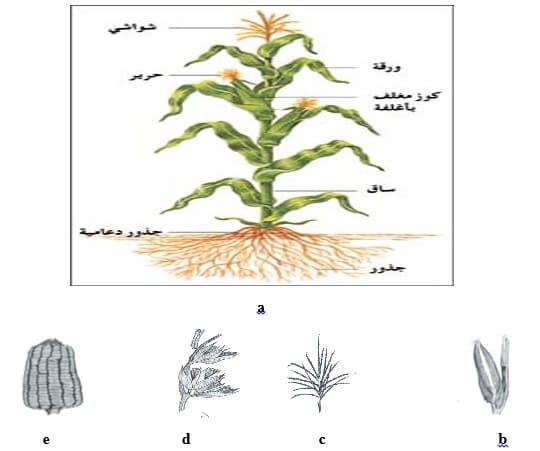 مورفولوجيا نبات الذرة (a :نبات كامل ، b :  مقطع طولي في نورة أنثوية ، c :نورات ذكرية، d : سنبلة ذكرية ،  :e سنبلة) Bewley et Black,1994))
تربية محصول فول الصويا :-
يعتبر محصول فول الصويا من المحاصيل البقولية المهمة وذلك لأعتبارها مصدر مهم للبروتين ويلاحظ بدء  النبات بالتزهير قبل توقف استطالة الساق ، تتكون الازهار في اباط الافرع الجانبية (المحصول ذاتي التلقيح) يكون ازهاره بشكل عناقيد تتالف الزهرة من (5) اوراق تويجية تكون مفصولة وتحتوي الزهرة كذلك على عضو التأنيث وعشرة متوك تلتحم المتوك لتكون انبوبة حول المدقة وبالرغم من ان التلقيح ذاتي الا انه توجد نسبة من التلقيح الخلطي (1 % ) ويكون انتقال حبوب اللقاح بواسطة الحشرات لكون الحبة ثقيلة يصعب انتقالها بالهواء .
التأنيث للأخصاب والتلقيح :-
تكون عملية التلقيح صعبة لصغر الاجزاء الزهرية ، تكون الازهار جاهزة للتأنيث يعد ظهور البتلات (اوراق الزهرة التويجية الملونه) ويجب الانتباه من عدم حصول التلقيح الذاتي عند ازالة المتوك ويتم اختيار النبات الاب ان تكون متوكه  ذات حبوب لقاح ناضجة وتوضع على ميسم النورة المؤنثة ثم نغلق الازهار المؤنثة بعد ذلك .
العقم الذكري :-
أكتشفت هذه الظاهرة  لهذا المحصول وبالتالي تم التغلب على الصعوبات التي يواجهها مربي النبات عند اجراء التأنيث لأزهار هذا المحصول ولوحظ انه تم التمكن من نقل جين العقم الذكري عن طريق التهجين الرجعي كما وفر  استخدام العقم الذري فرصة لتوسيع الاصول الوراثية المستعملة للتهجين وذلك بأدخال اكبر عدد من الاباء .
أهداف تربية هذا المحصول :- 
1- زيادة حاصل البذور .
2- انتاج اصناف مقاومة للانفراط .
3- انتاج اصناف مقاومة للبرد والجفاف .
4- تحسين نوعية البذور برفع محتواها من البروتين والزيت .
5- رفع قابلية النبات على تثبيت النتروجين في التربة .
تربية محصول زهرة الشمس :-
محصول خلطي التلقيح  يعود الى العائلة المركبة وهو محصول زيتي يمتاز بنوعيته العالية ومن اهم اهداف تربية هذا المحصول :-
1- تحسين حاصل البذور .
2- استنباط اصناف مبكرة وقصيرة وملائمة للحصاد الميكانيكي .
3- التجانس في نوع النبات .
4- استنباط اصناف مقاومة للأمراض و الحشرات .
5- رفع نسبة الزيت .
6- رفع نسبة الحبة ( البذرة الى القشرة ) .
7- تجانس في حجم البذور .
الوصف النباتي لمحصول زهرة الشمس :-
تمثل الاقراص والرؤوس المستديرة النورة الزهرية في هذا المحصول ويتراوح قطرها من (8-40) سم وتختلف حسب الاصناف . في الاصناف الخاصة بالزيت يتراوح قطرها من (12-20) سم . يحتوي القرص على نوعين من الازهار :-
1- الازهار القرصية :- فهي الازهار التي تملئ القرص عدا محيط الزهرة ويتراوح عددها من (600- 1200) زهرة وتظهر اعلى كل زهرة قرصية ميسم ذي فرعين وتحيط بها الاوراق التويجية الصغيرة ، تتصل حافاتها الجانبية مع بعضها لتشكل انبوبا حول المدقة . اما الاوراق الكأسية فتحورت الى خيوط دقيقة تشبة الزغب ، و يقع المبيض في الجزء القاعدي من الزهرة كما تقع الاسدية حول القلم او تتحد مع المتك مكونه انبوبة تحيط بالمدقة اما خيوطها فتكون طليقة . 
2-   الازهار الشعاعية :- تنتظم الازهار الشعاعية على محيط القرص بما يشبه الشعاع ويتميز بوجود اوراق تويجية صفراء اللون  طويلة على الجانب الخارجي للزهرة وكأس متحور . كما تحتوي على المدقة والتي تحتوي على ميسم ذي فرعين ولا تحتوي على اسدية أي انها ازهار ناقصة .
التلقيح في محصول زهرة الشمس :-
ان محصول زهرة الشمس محصول خلطي التلقيح ويتم التلقيح فيه بواسطة الحشرات ونسبة قليلة بواسطة الرياح ، تتم عملة التربية لهذا المحصول بأجراء عملية التأنيث اولا عن طريق رفع انابيب المتوك بواسطة الملاقط وتتم هذه العملية في الصباح الباكر (لكي لاتذبل الازهار) . ثم تنقل حبوب اللقاح من النبات المذكر ويمكن الاستدلال على نجاح عملية التلقيح عن طريق ملاحظة ذبول المياسم . الا ان صعوبة اجراء عملية التأنيث دفعت مربي النبات الى استخدام النباتات العقيمة ذكريا لانتاج هجن زهرة الشمس . لقد تم الحصول على النباتات العقيمة ذكريا باستعمال المواد الكيمياوية مثل الجبرلك اسد ( GA ) .